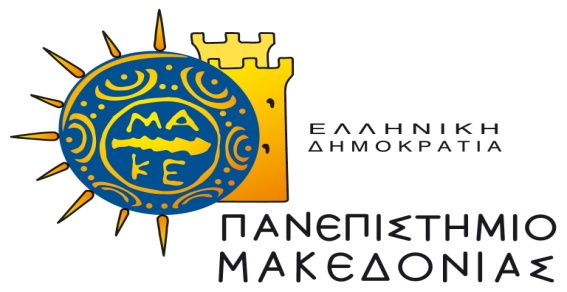 1
ΜΕΤΑΠΤΥΧΙΑΚΟ ΠΡΟΓΡΑΜΜΑ ΣΠΟΥΔΩΝ ΕΥΡΩΠΑΪΚΕΣ ΣΠΟΥΔΕΣ ΣΤΙΣ ΔΙΕΘΝΕΙΣ ΥΠΗΡΕΣΙΕΣ ΚΑΙ ΣΥΝΑΛΛΑΓΕΣ
ΣΧΕΣΕΙΣ ΤΗΣ ΕΥΡΩΠΑΙΚΗΣ ΕΝΩΣΗΣ                   ΜΕ ΤΙΣ ΑΝAΠΤΥΓΜΕΝΕΣ ΧΩΡΕΣ
2
Εισαγωγή
Η Ευρωπαϊκή Ένωση είναι οικονομική και πολιτική ένωση είκοσι οκτώ ευρωπαϊκών κρατών
Ιδρύθηκε την 1η Νοεμβρίου 1993 με τη θέση σε ισχύ της Συνθήκης για την Ευρωπαϊκή Ένωση (υπογραφή 7.2.1992), γνωστότερης ως Συνθήκης του Μάαστριχτ, βασιζόμενης στις τότε Ευρωπαϊκές Κοινότητες (Ευρωπαϊκή Κοινότητα Άνθρακα και Χάλυβα, Ευρωπαϊκή Οικονομική Κοινότητα, Ευρωπαϊκή Κοινότητα Ατομικής Ενέργειας) 
 Από τότε νέες διευρύνσεις έχουν αυξήσει τον αριθμό των κρατών μελών της και μεταγενέστερες τροποποιητικές συνθήκες έχουν επεκτείνει τις αρμοδιότητές της. 
Θεωρείται ως η ισχυρότερη ένωση κρατών μέχρι σήμερα στην παγκόσμια ιστορία, με επιδιώξεις οικονομικού, πολιτικού, κοινωνικού και πολιτιστικού περιεχομένου.
 Η Ε.Ε. αποτελεί το τρέχον στάδιο μιας ανοιχτής διαδικασίας ευρωπαϊκής ολοκλήρωσης.
3
Τι Είναι ο ΠΟΕ
Διεθνής Οργανισμός με έδρα τη Γενεύη. Αποτελεί ένα από τους τρεις Πυλώνες του Παγκόσμιου Οικονομικού Συστήματος
Ενσωμάτωσε τα Αποτελέσματα των Πολυμερών Εμπορικών Διαπραγματεύσεων του Γύρου Ουρουγουάης που ξεκίνησαν στο Πλαίσιο  της Γενικής Συμφωνίας Δασμών & Εμπορίου (ΓΣΔΕ – GATT) το 1986 και ολοκληρώθηκαν το 1994
Τέθηκε σε ισχύ την 1η Ιανουαρίου 1995
Αντικατέστησε τη ΓΣΔΕ-GATT
Τον Ιούλιος 2008 απαριθμούσε 153 Μέλη (Αναπτυγμένες & Αναπτυσσόμενες Χώρες)
Η Γραμματεία αποτελείται από 500 Στελέχη με Επικεφαλής το Γενικό Διευθυντή
4
ΠΟΕ - Σκοποί
Βασικός Σκοπός η Προώθηση της Φιλελευθεροποίησης του Διεθνούς εμπορίου και μέσω αυτής η:

Ανύψωση του Βιοτικού Επιπέδου
Διασφάλιση Πλήρους Απασχόλησης
Αύξηση του Πραγματικού Εισοδήματος & της Ενεργού Ζήτησης
Μεγέθυνση της Παραγωγής  & του Εμπορίου Αγαθών & Υπηρεσιών
Άριστη Χρήση των Παγκόσμιων Παραγωγικών Πόρων
Αειφόρος Ανάπτυξη
Διατήρηση & Προστασία του Περιβάλλοντος
Διασφάλιση στις Αναπτυσσόμενες Χώρες Μεριδίου στην Αύξηση του Διεθνούς Εμπορίου που συνάδει με τις Ανάγκες Οικονομικής τους Ανάπτυξης
5
ΠΟΕ – Πεδίο Εφαρμογής
Τρεις Μεγάλες Περιοχές Γενικής Εφαρμογής (Δεσμεύουν όλα τα μέλη)
			Εμπόριο Αγαθών 
			Εμπόριο Υπηρεσιών 
			Πνευματικά Δικαιώματα

Δύο Περιοχές Μερικής  Εφαρμογής (Δεσμεύουν μόνο τα μέλη που έχουν υπογράψει)
			Κρατικές Προμήθειες 
			Πολιτικά Αεροσκάφη
6
Ρωσία
Η Ρωσία, ή επίσημα γνωστή ως Ρωσική Ομοσπονδία, είναι μια χώρα που βρίσκεται στην Βόρεια Ευρασία.   
 Με έκταση 17.075.400  χλμ² αποτελεί το μεγαλύτερο κράτος του πλανήτη, καλύπτοντας πάνω από το ένα όγδοο της παγκόσμιας κατοικήσιμης γης. 
Ένατη σε πληθυσμό χώρα παγκοσμίως, με πάνω από 143 εκατομ.  κατοίκους, σύμφωνα με εκτιμήσεις για το 2012. 
Δημιουργήθηκε το 1991, και προήλθε από την αποδόμηση της Ε.Σ.Σ.Δ.. Έκτοτε, το πολίτευμά της είναι Προεδρική Ομοσπονδιακή Δημοκρατία κατά το πρότυπο του δυτικού φιλελεύθερου μοντέλου.
Μέλος της ομάδας G8 και G20
«Στρατηγικός εταίρος» της ΕΕ.
7
Εμπορικές Σχέσεις Ρωσίας  & Ε.Ε.
Ενώ η ΕΕ είναι ο πρώτος εμπορικός εταίρος για την Ρωσία και η Ρωσία ο τρίτος για την ΕΕ, οι εμπορικές &  οικονομικές σχέσεις δυσχεραίνονται λόγω πολυάριθμων σημείων τριβής.
Οι εμπορικές σχέσεις, μεταξύ αυτών & οι εισαγωγές ενέργειας στην ΕΕ, είναι πολύ σημαντικές.
Στο επίκεντρο των επιμέρους εμπορικών συζητήσεων βρίσκεται οι διαπραγματεύσεις ένταξης της Ρωσίας στον Παγκόσμιο Οργανισμό Εμπορίου
8
Εμπορικές Σχέσεις Ρωσίας & Ε.Ε.
Οι διαπραγματεύσεις και η νέα συμφωνία θα αντικαταστήσει την παρούσα εταιρική σχέση (Partnership and Cooperation Agreement)  και θα εφαρμοσθεί ο κοινός οικονομικός χώρος (Common Economic Space) μεταξύ Ε.Ε. και Ρωσίας
Οι εισαγωγές από τη Ρωσία αφορούν κυρίως ενέργεια και ορυκτά καύσιμα προϊόντα (68.2%). 
Χημικά προϊόντα, ορισμένα βιομηχανικά προϊόντα & πρώτες ύλες.
Οι εξαγωγές της ΕΕ προς τη Ρωσία ποικίλλουν, αποτελούμενες κυρίως από μηχανικό & μεταφορικό εξοπλισμό, βιομηχανικά προϊόντα & τρόφιμα.
 Οι άμεσες ξένες επενδύσεις της Ευρωπαϊκής Ένωσης προς τη Ρωσία το 2007 έφθασαν τα 17 δισ. ευρώ.
Οι άμεσες ξένες επενδύσεις της Ρωσίας στην ΕΕ το 2007 άγγιξαν το 1 δισ. ευρώ.
9
Εμπορικές Σχέσεις Ρωσίας & Ε.Ε.
Ευρωπαϊκή Ένωση και Ρωσία συνδέονται με μια σχέση ενεργειακής και οικονομικής αυξανόμενης αλληλεξάρτησης, διότι σημαντικό μέρος των ευρωπαϊκών ενεργειακών αναγκών καλύπτεται από τη Ρωσία.

Περίπου το 60% των ευρωπαϊκών εισαγωγών φυσικού αερίου έχουν ως προέλευση τη Ρωσία.

 Η Ευρωπαϊκή Ένωση επιθυμεί να κατοχυρώσει την ενεργειακή ασφάλειά της μέσω της απόκτησης περισσοτέρων του ενός βασικών ενεργειακών προμηθευτών.

Η κυρίαρχη ρωσική θέση στην ευρωπαϊκή αγορά φυσικού αερίου έχει δημιουργήσει ομολογουμένως ανησυχίες για την ενεργειακή ασφάλεια τόσο στα κράτη-μέλη της Ευρωπαϊκής Ένωσης αλλά και στις ΗΠΑ. 

Στην αύξηση αυτής της ανησυχίας έχει συμβάλει και η ίδια η Ρωσία με τη χρήση του φυσικού αερίου ως μοχλού πιέσεως κατά τις διενέξεις της με την Ουκρανία και τη Γεωργία.
10
Εμπορικές Σχέσεις Ρωσίας & Ε.Ε
Η πολιτική σταθερότητα που προσέφερε στη Ρωσία ο Βλαντιμίρ Πούτιν, σε συνδυασμό με την οικονομική της ενδυνάμωση λόγω ενέργειας & της γεωγραφικής της θέσης, έδωσαν τα τελευταία χρόνια στη Μόσχα αυξημένη δύναμη & διεθνή επιρροή.

Τα Ευρωπαϊκά κράτη δεν μπορούν να αγνοήσουν την οικονομική δύναμη της Ρωσίας, ιδίως στον ενεργειακό τομέα, &  γενικά μια κρίση των σχέσεων με τη Μόσχα δεν ανταποκρίνεται στα συμφέροντά τους.
11
Συμπεράσματα
Η Ρωσία χρειάζεται την Ευρώπη & η Ευρώπη τη Ρωσία. Άλλωστε, σε όλες τις μεγάλες καμπές της ευρωπαϊκής Ιστορίας, η Ρωσία έχει παίξει καθοριστικό ρόλο.

Η ΕΕ θεωρεί ότι μια στρατηγική εταιρική σχέση με τη Ρωσία συνιστά προτεραιότητα της εξωτερικής πολιτικής, ενώ παράλληλα επιδίδεται & σε μεγαλύτερη δέσμευση στην Κεντρική Ασία.

Τα τελευταία χρόνια, ανησυχητικές εξελίξεις εντός της Ρωσίας, σε συνδυασμό με τις πολιτικές που η Μόσχα ακολουθεί στις περιοχές που γειτνιάζουν με την ίδια  & με την ΕΕ, αποτέλεσαν προκλήσεις για τις σχέσεις μεταξύ της ΕΕ & της Ρωσίας, οι οποίες επηρέασαν τη σύναψη νέων συμφωνιών.
12
2015
Συμπεράσματα
Η Ουκρανική κρίση συνοδεύτηκε από σοβαρότατα πλήγματα στις σχέσεις Μόσχας - Βρυξελλών. 
Κορύφωμα της επιδείνωσης των σχέσεων ήταν οι οικονομικές & εμπορικές κυρώσεις που επέβαλαν στη Ρωσία η Ε.Ε. & οι ΗΠΑ.
13
ΣΧΕΣΕΙΣ Ε.Ε. ΜΕ ΗΠΑ
Οι Ηνωμένες Πολιτείες της Αμερικής είναι ο πρώτος εμπορικός εταίρος της Ευρωπαϊκής Ένωσης. 

Το 2000 οι ΗΠΑ ήταν ο βασικός εταίρος της Ευρωπαϊκής Ένωσης.
14
ΜΠΑΚΟΒΑΣΙΛΗΣ ΜΑΝΟΣ   ΠΑΡΟΥΤΟΓΛΟΥ  ΙΩΣΗΦ  2015
ΣΧΕΣΕΙΣ Ε.Ε. ΜΕ ΗΠΑ
Οι μισές σχεδόν επενδύσεις των κρατών μελών της ΕΕ που πραγματοποιήθηκαν εκτός ΕΕ κατευθύνθηκαν στις ΗΠΑ (147 από τα 304 δισ. ευρώ).

Το 80% σχεδόν των επενδύσεων από τρίτες χώρες στην ΕΕ προήλθαν από τις ΗΠΑ (98 από τα 125 δισ. ευρώ).
Η ΕΕ και οι ΗΠΑ διαθέτουν κοινά οικονομικά και πολιτικά συμφέροντα.
15
ΣΧΕΣΕΙΣ Ε.Ε. ΜΕ ΗΠΑ
Ζητήματα όπως:
Η επικύρωση του πρωτοκόλλου του Κιότο για τον περιορισμό της ατμοσφαιρικής ρύπανσης.
Η επίθεση εναντίον του Ιράκ χωρίς την έγκριση του Συμβουλίου Ασφαλείας.
Η περιφρόνηση των κανόνων του Παγκόσμιου Οργανισμού Εμπορίου.
Η τεράστια αύξηση των επιδοτήσεων στη γεωργία (70%).
Η προστασία των αμερικανικών σιδηρουργικών προϊόντων.
Η εξαίρεση των αμερικανών από το Διεθνές Ποινικό Δικαστήριο.
Η μονομερής στάση έναντι της διένεξης ανάμεσα στους Ισραηλινούς και τους Παλαιστίνιους.
16
ΜΠΑΚΟΒΑΣΙΛΗΣ ΜΑΝΟΣ   ΠΑΡΟΥΤΟΓΛΟΥ  ΙΩΣΗΦ  2015
ΕΜΠΟΡΙΚΕΣ ΣΧΕΣΕΙΣ Ε.Ε. - ΗΠΑ
Οι οικονομίες της ΕΕ και των ΗΠΑ αποτελούν μαζί σχεδόν το ήμισυ της παγκόσμιας οικονομίας.

Η ΕΕ και οι ΗΠΑ αποτελούν το μεγαλύτερο εμπορικό και επενδυτικό εταίρο για όλες σχεδόν τις χώρες στην παγκόσμια οικονομία.

Το διατλαντικό εργατικό δυναμικό υπολογίζεται σε 12 με 14 εκατομμύρια ανθρώπους.
17
ΕΜΠΟΡΙΚΕΣ ΣΧΕΣΕΙΣ Ε.Ε. - ΗΠΑ
Σχεδόν οι μισοί είναι Αμερικανοί όπου η εργασία τους σχετίζεται είτε άμεσα είτε έμμεσα με εταιρείες της ΕΕ. 
Οι εξαγωγές αγαθών της ΕΕ προς τις ΗΠΑ το 2008 άγγιξαν τα 250 δισ. ευρώ.
Οι εισαγωγές αγαθών της ΕΕ από τις ΗΠΑ το 2008 ήταν 186 δισ. ευρώ.
Οι εξαγωγές υπηρεσιών της ΕΕ προς τις ΗΠΑ το 2008 ήταν 134.3 δισ. ευρώ.
18
ΕΜΠΟΡΙΚΕΣ ΣΧΕΣΕΙΣ Ε.Ε. - ΗΠΑ
Οι εισαγωγές υπηρεσιών της ΕΕ από τις ΗΠΑ το 2008 ήταν 129.8 δισ. ευρώ.

Το 15.2% των εμπορικών συναλλαγών της ΕΕ πραγματοποιείται με τις ΗΠΑ.

Οι άμεσες ξένες επενδύσεις που πραγματοποίησε η ΕΕ το 2008 στις ΗΠΑ έφθασαν τα 149.2 δισ. ευρώ.
19
ΕΜΠΟΡΙΚΕΣ ΣΧΕΣΕΙΣ Ε.Ε. - ΗΠΑ
Οι ΑΞΕ των ΗΠΑ στην ΕΕ το 2008 έφθασαν τα 44.6 δισ. ευρώ. 

Λύσεις επίσης βρέθηκαν σε μια σειρά εμπορικών διενέξεων.

Παρόλα αυτά παραμένουν ακόμη ορισμένες διενέξεις:

Οι ΗΠΑ διαφωνούν με την οδηγία περί ορμονών 96/22 της Κοινότητας που απαγορεύει την εισαγωγή κρεάτων από τρίτες χώρες που επιτρέπουν την πάχυνση των ζώων με ορμόνες, όπως ισχύει στις ΗΠΑ.
20
ΣΧΕΣΕΙΣ  Ε.Ε. - ΚΙΝΑΣ
Οι σχέσεις της Ευρωπαϊκής Ένωσης με την Κίνα ξεκίνησαν το 1975.
Το 1978 συνάφθηκε εμπορική συμφωνία.
Το 1985 η εμπορική συμφωνία εξελίχθηκε σε συμφωνία εμπορικής και οικονομικής συνεργασίας (Trade and Cooperation Agreement).
Περιελάμβανε:
το βιομηχανικό τομέα
τον τεχνικό τομέα
και το εμπόριο κλωστοϋφαντουργικών προϊόντων.
21
ΣΧΕΣΕΙΣ  Ε.Ε. - ΚΙΝΑΣ
Στις 19 Μάιου του 2000 υπογράφηκε διμερή συμφωνία ανάμεσα στην Κίνα και την Κοινότητα που περιλαμβάνει μια σειρά υποχρεώσεων για το άνοιγμα της αγοράς.

Οι εν λόγω υποχρεώσεις ενσωματώθηκαν και στο πρωτόκολλο προσχώρησης της Κίνας στον Παγκόσμιο Οργανισμό Εμπορίου.

Το 2007 ξεκίνησαν νέες διαπραγματεύσεις ανάμεσα στις δυο πλευρές με στόχο την επίτευξη νέας συμφωνίας (Partnership and Cooperation Agreement).
22
ΕΜΠΟΡΙΚΕΣ  ΣΧΕΣΕΙΣ Ε.Ε. - ΚΙΝΑΣ
Η ΕΕ αποτελεί τον μεγαλύτερο εμπορικό εταίρο της Κίνας. 

Η Κίνα αποτελεί το δεύτερο μεγαλύτερο εμπορικό εταίρο της ΕΕ μετά τις ΗΠΑ.

Οι εμπορικές σχέσεις της ΕΕ με την Κίνα είναι υψηλής προτεραιότητας καθώς η Κίνα είναι η τέταρτη μεγαλύτερη οικονομία παγκοσμίως και μια ιδιαίτερα ισχυρή πολιτική δύναμη στο παγκόσμιο γίγνεσθαι.
23
ΕΜΠΟΡΙΚΕΣ  ΣΧΕΣΕΙΣ Ε.Ε. - ΚΙΝΑΣ
Το 2008 οι δυο πλευρές έθεσαν σε λειτουργία ένα νέο στρατηγικό μηχανισμό για την ώθηση του εμπορίου και τον καθορισμό της οικονομικής πολιτικής

Η ανοιχτή αγορά της Ευρωπαϊκής Ένωσης αποτελεί βασικό παράγοντα για την ανάπτυξη των κινεζικών εξαγωγών.
24
ΕΜΠΟΡΙΚΕΣ  ΣΧΕΣΕΙΣ Ε.Ε. - ΚΙΝΑΣ
Η ΕΕ έχει επίσης επωφεληθεί από την ανάπτυξη της κινεζικής αγοράς και έχει δεσμευτεί να διευρύνει τις εμπορικές τις σχέσεις με την Κίνα.

Η ΕΕ όμως πιέζει την Κίνα για την πραγμάτωση δίκαιου εμπορίου, σεβασμό των πνευματικών ιδιοκτησιακών δικαιωμάτων και εκπλήρωση των υποχρεώσεων που θέτει ο Παγκόσμιος Οργανισμός Εμπορίου.
25
ΕΝΤΑΞΗ ΤΗΣ ΚΙΝΑΣ ΣΤΟΝ ΠΟΕ
H ΕΕ υποστήριξε σθεναρά την ένταξη της Κίνας στον Παγκόσμιο Οργανισμό Εμπορίου.

Το επιχείρημα της ΕΕ ήταν ότι χωρίς την Κίνα ο ΠΟΕ δεν εκπληρώνει τον καθολικό σκοπό του.

Η Κίνα εντάχθηκε στον ΠΟΕ το Δεκέμβριο του 2001 κάνοντας αποφασιστικό βήμα για την ένταξή της στο παγκόσμιο οικονομικό γίγνεσθαι.
26
Ιαπωνία
Μη μόνιμο μέλος του Συμβουλίου Ασφαλείας του ΟΗΕ

Επίσημη παραίτηση του δικαιώματός της να κηρύξει πόλεμο & να εμπλακεί σε εχθροπραξίες

Όλο και ενεργότερη συμμετοχή της στην παγκόσμια ειρήνη & ασφάλεια

Σύγχρονες και εξοπλισμένες ένοπλες δυνάμεις

Διατήρηση της άμυνας στο εσωτερικό της Χώρας και εξασφάλιση & εμπέδωση στους πολίτες της ειρήνη
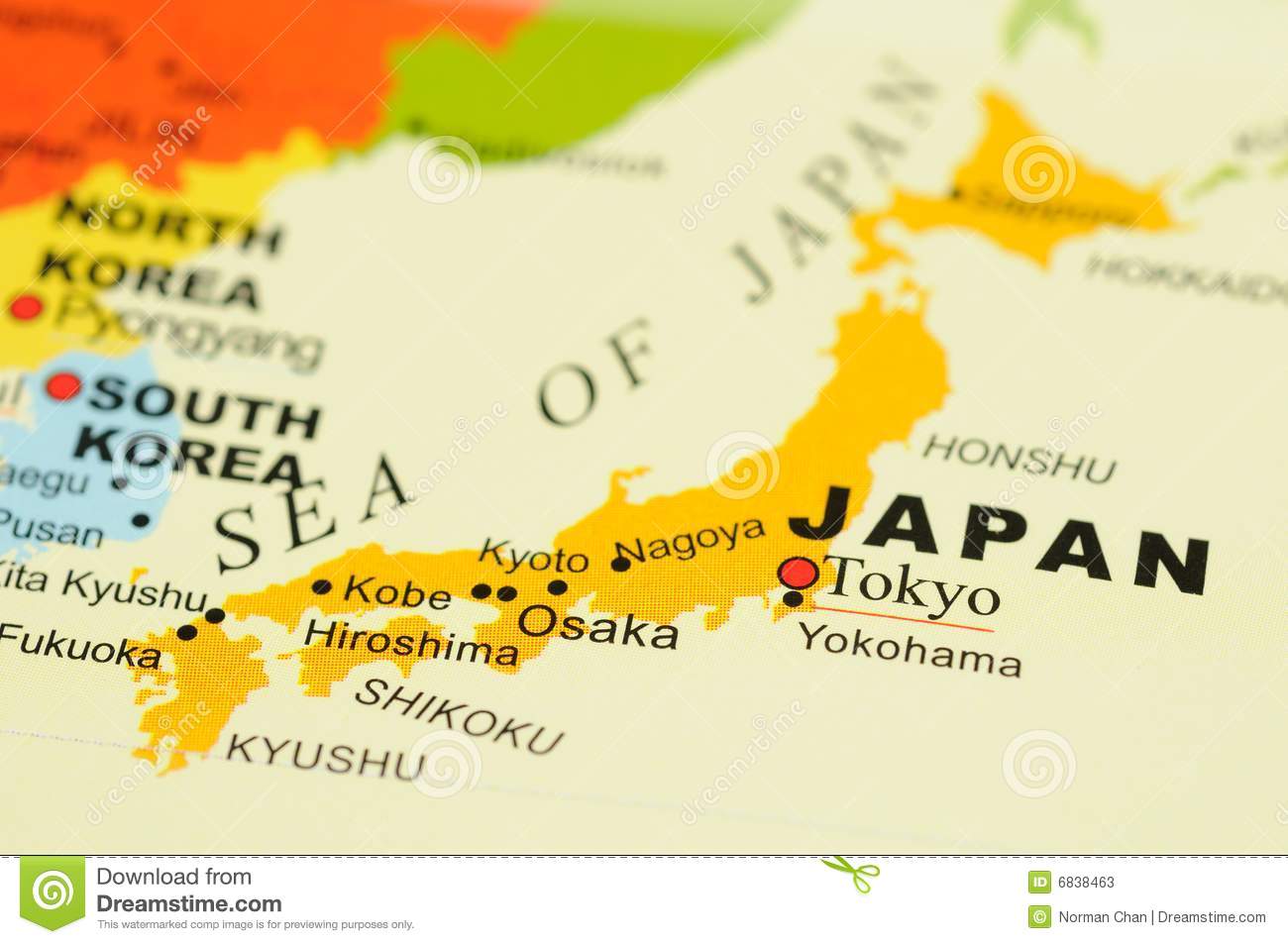 27
ΜΠΑΚΟΒΑΣΙΛΗΣ ΜΑΝΟΣ   ΠΑΡΟΥΤΟΓΛΟΥ  ΙΩΣΗΦ  2015
28
Ιαπωνία
Μέλος της περιφερειακής συνεργασίας ΑSEAN (Association of Southest  Asian Nations)
Αποτελεί στρατηγικό εταίρο της Ένωσης από το 2004, καθώς και τη βιομηχανικά ισχυρότερη χώρα της Ασίας, με ενεργό ρόλο στα περιφερειακά ζητήματα ασφαλείας της Ν.Α. &  Β.Α. Ασίας
Mεγάλη οικονομική δύναμη  διότι,
3η μεγαλύτερη οικονομία στον κόσμο σε ονομαστικό ΑΕΠ 
4η  μεγαλύτερη σε αγοραστική δύναμη 
4ος μεγαλύτερος εξαγωγέας στον κόσμο 
4ος μεγαλύτερος εισαγωγέας
29
Ε.Ε. & Ιαπωνία
Η Ιαπωνία έχει ένα τεράστιο εμπορικό πλεόνασμα έναντι της Ε.Ε.    
Οι εξαγωγές της προς τις 28 χώρες είναι σχεδόν διπλάσιες από τις εισαγωγές τους από αυτές
Η E.E. είναι ο 3ος εξαγωγικός & εισαγωγικός εταίρος της Ιαπωνίας μετά την ΗΠΑ  & την Κίνα
Η Ιαπωνία είναι ο έβδομος εμπορικός εταίρος της  Ε.Ε.
Η E.Ε. γίνεται ένας όλο & σημαντικότερος εταίρος για την Iαπωνία λόγω του μεγέθους της ενιαίας αγοράς & των προσπαθειών που γίνονται για ανάπτυξη του εμπορίου  & της συνεργασίας